SDMC
January 27, 2021
1
Agenda
Returning F2F – Cycle 4
School Budget 
Planning for Next School Year
Enrollment 
Master Schedule
Possible New Positions
2
Returning Face-to-Face
By Grade Level
3
Budget – Enrollment
1075-1027= 48 students

48 X 3638= $174,624

$174,624/2= $87,312
4
Budget
5
Possible Purchases
Technology 
We need 215 more devices for each student to have their own device.
Laptops - $952
Chromebooks - $316 
Furniture 
Classroom Desks
Cafeteria Tables
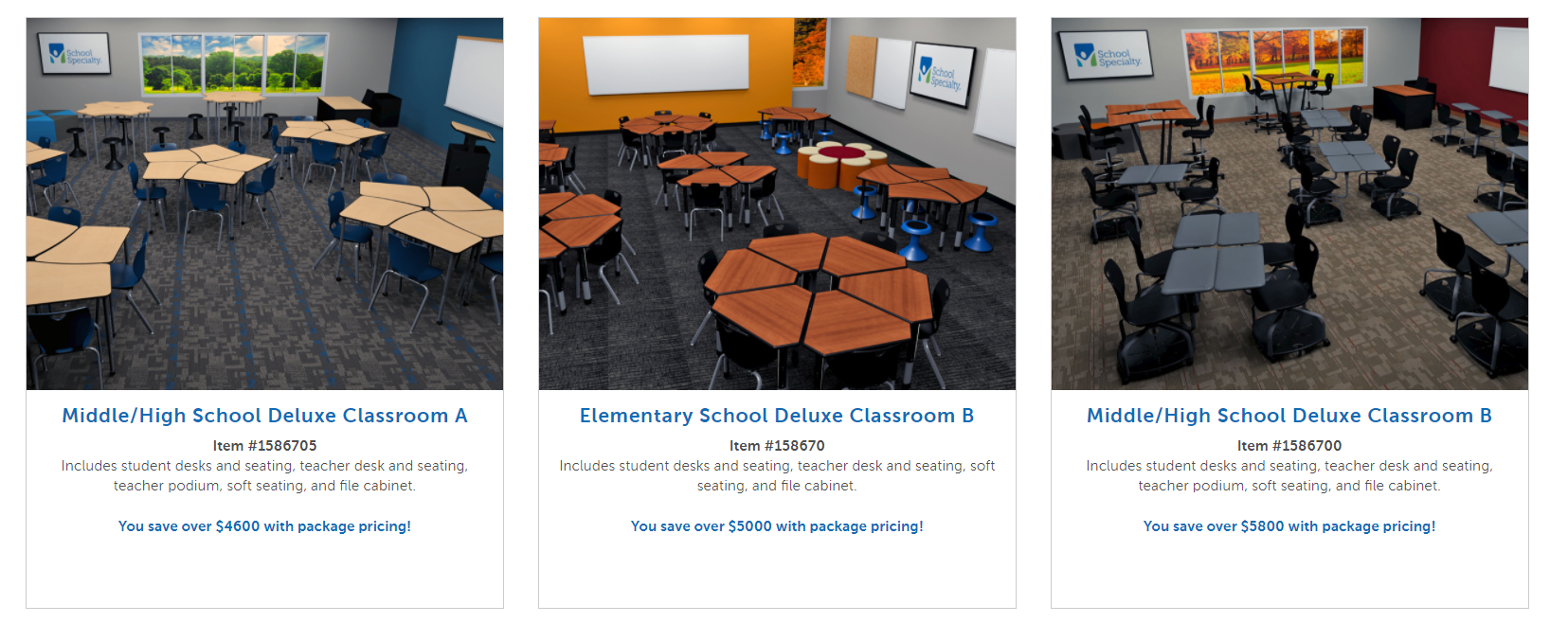 6
Possible Purchases
3 Refillable Water Fountains - $18,000


Any suggestions?
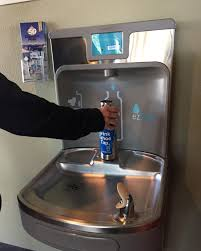 7
Master Schedule
Master Schedule Models
Simultaneous/Concurrent 
Virtual only & Face-to-Face only
Combination of Virtual and F2F
Creating Tracks
8
Possible New Positions
Texas History Teacher 
Interventionist 
Social Worker / Counselor
9